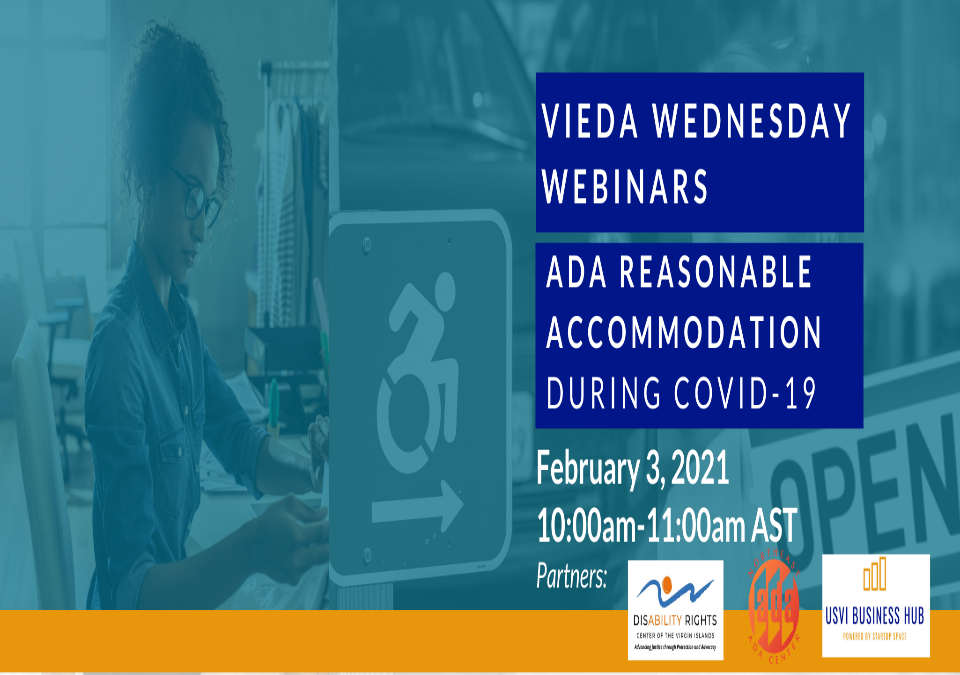 Moderator: Shanell Petersen, VIEDA Managing Director, Marketing and Vision 2040
Reasonable Accommodation and Americans with Disabilities Actduring COVID-19
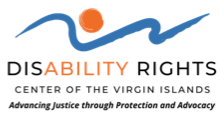 [Speaker Notes: Welcome to our Lunch n Learn event!  We’re so pleased you are able to join us.  My name is Elaine McArthur and I am the Outreach and Education Coordinator for the U.S. Equal Employment Opportunity Commission’s Miami District Office.  Today’s event is a collaborative effort to provide employers and other interested individuals with important information as it relates to COVID-19 and the Americans with Disabilities Act.  Our partnership includes:

Shammi Carr, representing the Disability Rights Center of the Virgin Islands
Mary Joe Williams and Sherrika Industrious-Phillips, from the Virgin Islands Small Business Development Center, which is hosted by the University of the Virgin Islands 
Astia (Ass-tee-a) Lebron,  representing the Virgin Islands Department of Labor 
Shanell Petersen, VI Economic Development Authority
and myself

This is our inaugural presentation!  Please be on the lookout for invitations to our free quarterly events, where we will discuss various trending topics of interest and need.  We anticipate these future events will be held in March, June, Sept and Dec 2021.

Just a few housekeeping items – First of all, please type any questions you may have in the Q&A box.  We won’t be monitoring the chat box, but we will be looking for questions in the Q&A,  We will answer as many questions as time permits at the end of our hour long program.  Secondly, if you signed in to the webinar via your Zoom link today, we will have captured your email information and a copy of today’s presentation will be emailed to you following this event.]
OBJECTIVES
Learn different ways to respond to a reasonable accommodation request during the pandemic
Proper ways to request document of disability while staying in compliance with HIPPA
Explore numerous ways to provide reasonable accommodations
Polling question 1
Is your business currently operating?
Yes

No

Partially
TOP Issues with the Pandemic and the Americans with Disabilities Act
Direct threat with health
Cost of accommodations including technology and undue hardship
Transition of job duties (depending on essential functions)
Disclosure with multiple agencies partnering to address COVID-19 in the workplace including CDC, FDA, EEOC and State DOHs
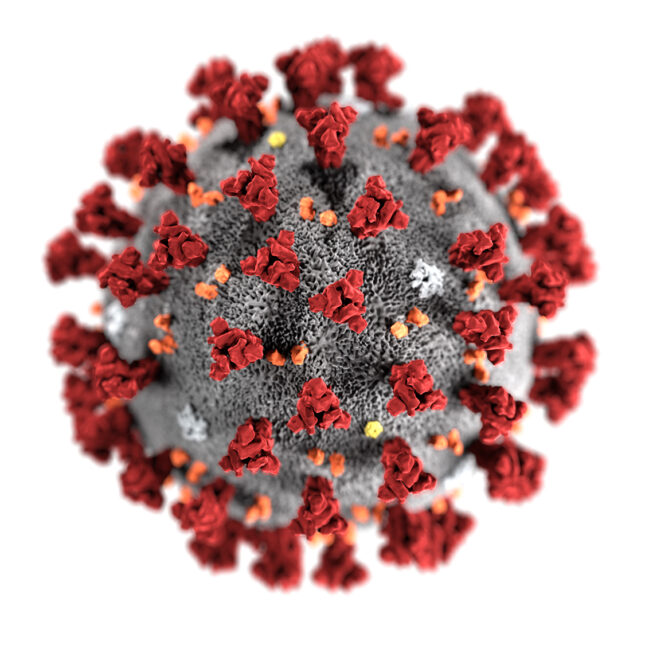 Assessment of your Workplace
Has your employee handbook been updated since the pandemic?
Is your business fluid between on and off site?
Mitigating measures including PPE and modified work space
Do you have a phased in approach to re-opening?
Was there a transition to the virtual environment?
Is there a mixed way you deliver services (on and offsite)?
Are there computer and other technology needs to work at home?
In person/On site Employment            Remote/Virtual Employment
CDC guidelines to mitigate work environment
FDA guidelines on health protocols including vaccine
Transient work place 
Office setting (with no customers)
Polling question 2
My business has some or all of the employees working at home
Yes

No
Reasonable Accommodation
Title I of the Americans with Disabilities Act of 1990
EEOC Telework Guidance 2003 https://www.eeoc.gov/laws/guidance/work-hometelework-reasonable-accommodation 
Both parties have to comply meaning both parties have to meaningfully engage in RA process, virtual or on site
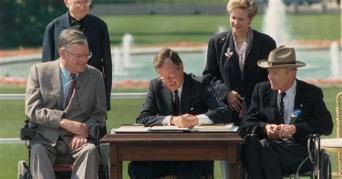 Respond to a RA Request
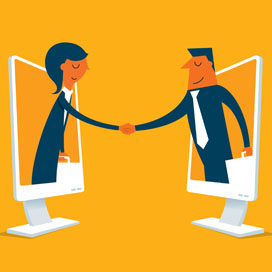 Virtual request (example Zoom, TEAMS)
Hard copy request
In person request
Documentation of Disability
It can be provided by a medical doctor, health care provider, rehabilitation specialist, psychologist
Must be stored away from personnel file and in compliance with HIPPA
Secured intra-nets and cloud service are options during the pandemic (again HIPPA compliant)
Guidance on medical exams and COVID-19
Examples of Reasonable Accommodations:
making existing facilities accessible; 
job restructuring; TELEWORK
part-time or modified work schedules; TELEWORK
acquiring or modifying equipment; TELEWORK
changing tests, training materials, or policies; 
providing qualified readers or interpreters; and 
reassignment to a vacant position. 

EEOC Technical Assistant Manual Excerpt
ADA and Telework
It’s a complicated form of RA so, you should plan this out before you have the conversation with your employer
Essential functions of the job can not be removed while teleworking
It can be a blended situation, PT in the office, PT at home
https://www.eeoc.gov/laws/guidance/work-hometelework-reasonableaccommodation
Do you have all the PPE you need to safeguard your workers?Employees with Disabilities:  Part of reasonable accommodation can include mitigating measures such as PPE.  The employee can bring their own if it’s equally as effective.   
Do you have a vaccine plan?
      Employees with Disabilities:  Employers can mandate vaccine as part of         “fitness for duty” (and it also has implications with direct threat).  If the        employee cannot take the vaccine due to disability, reasonable        accommodation should be explored.  If an accommodation can not be        implemented, the employee may not be able to work there.
Are you able to shift your workers so that they are socially distanced?
      Employees with Disabilities:  A reasonable accommodation could be if the       essential function does not physically have to be done at the worksite, than       they could telework.  Other options include modified work schedules,       reassignment and leave of absence.
Are the essential functions at the job site or can it blended with off and onsite?
      Employees with Disabilities:  Reasonable accommodations does not require      removing any essential functions but if they could be blended so that some       work is on site and some at home.
Undue Hardship
Has to meet definition of disability
Cannot pose a direct threat in terms of behavior and/or health
Cannot pose an undue hardship
COVID-19
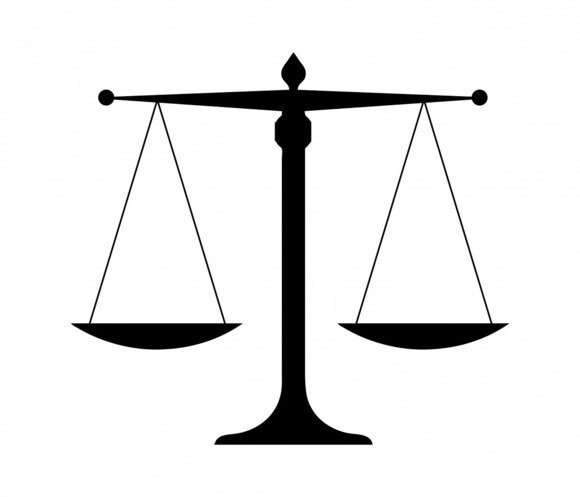 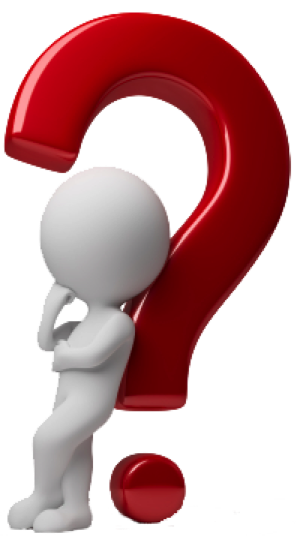 scenarios
An employee cannot take the vaccine due to their disability, what are RA options?
An employee is splitting their time with working on and off site.  At home, they need an ergonomic chair, is that a form of RA?
An employee has an existing disability and wants to work at home to reduce their exposure to COVID (this employee does the majority of the essential functions of the job on the computer), is this a RA?
Resources
Northeast ADA Small Business Toolkit including COVID-19https://smallbusinessatwork.org/ 
Job Accommodation Network COVID-19 regarding the Reasonable Accommodationhttps://askjan.org/blogs/jan/2020/03/the-ada-and-managing-reasonable-accommodation-requests-from-employees-with-disabilities-in-response-to-covid-19.cfm 
EEOC COVID-19 –ADA, Rehab Act and other EEO Lawshttps://www.eeoc.gov/wysk/what-you-should-know-about-covid-19-and-ada-rehabilitation-act-and-other-eeo-laws
Northeast ADA Center
Call Toll Free:  1-800-949-4232 Email:  northeastada@cornell.edu 
Talk to someone about your ADA issue including reasonable accommodation
Receive materials/documents
Information and referrals
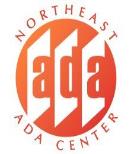 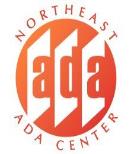 Disability Rights Center of the Virgin Islands
www.drcvi.org
info@drcvi.org 
STX - 340 -772-1200
STT – 340- 776-4303
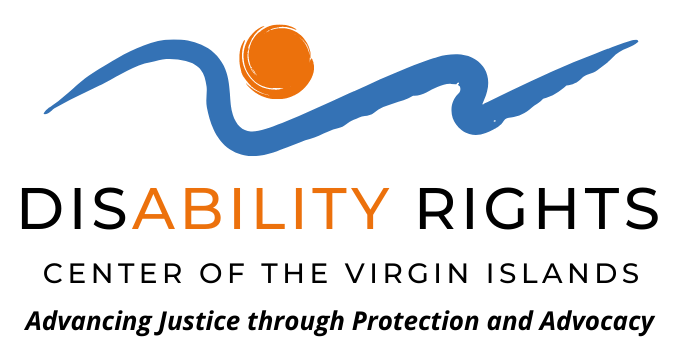 Questions 
&
Answers
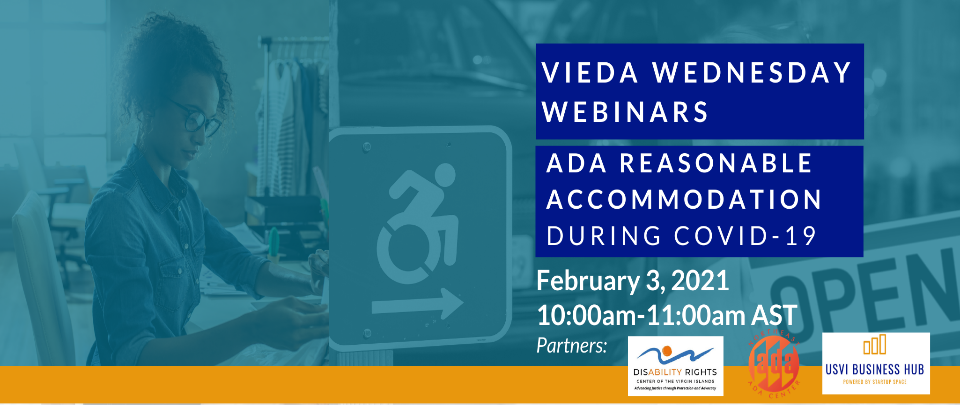 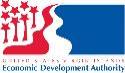 Thank you!
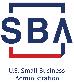 Moderator: Cusa Holloway, VIEDA Business Incubator Program Manger
Recordings: www.usvieda.org/webinars

Wednesday Webinars at 10AM – February 10, 2021 – Not Scheduled

E-Marketing Training Course – Tuesday, February 9, 2021 at 5:30pm-7:00pm AST
The USVI Apparel Forum – Wednesday, February 10, 2021 at 5:00pm-9:00pm AST